Персональный сайт учителя,  как инструмент подготовки учащихся к ЕГЭ. Обзор полезных интернет- источников.
Хромцова  Светлана Петровна, учитель биологии высшей кв. категории, руководитель ГМО учителей биологии г.Березники.
Пермь, 2019
Сайт. http://biolog2016.ru/2016/11
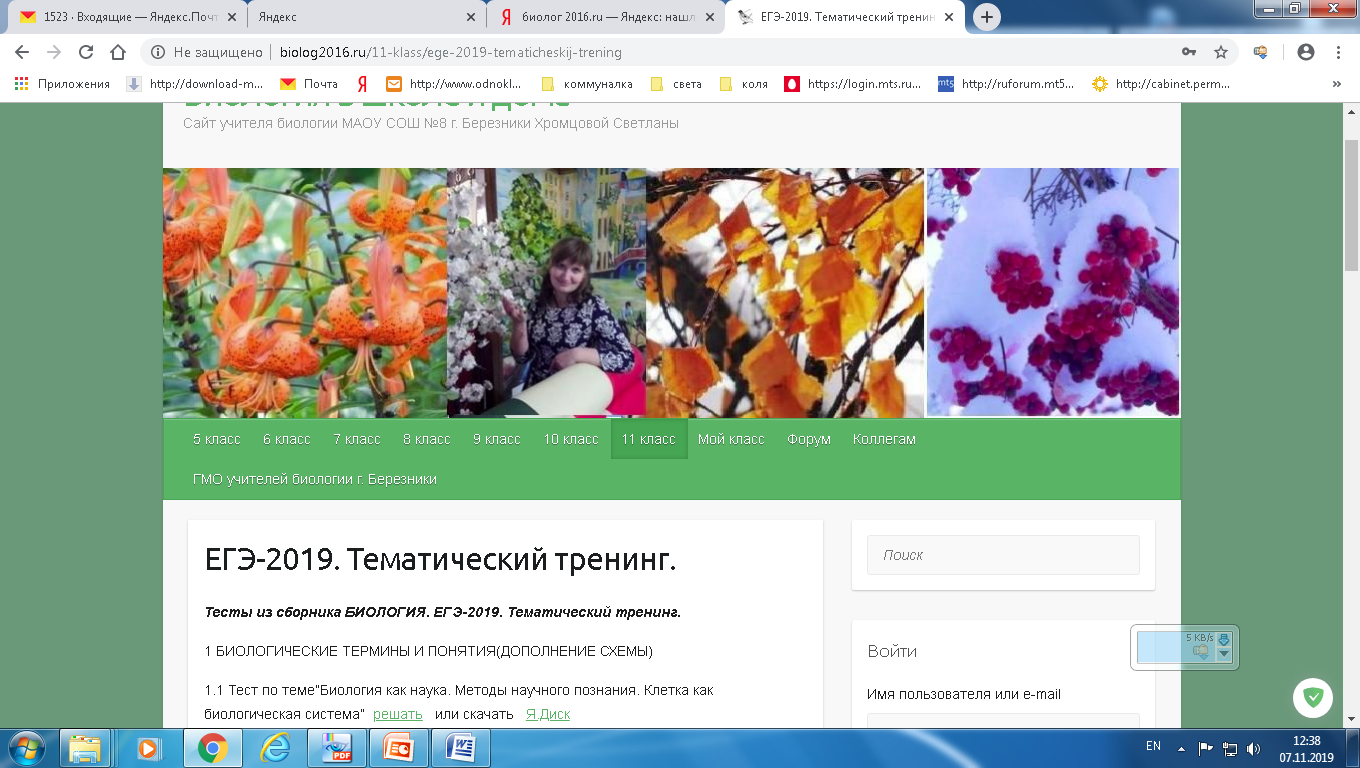 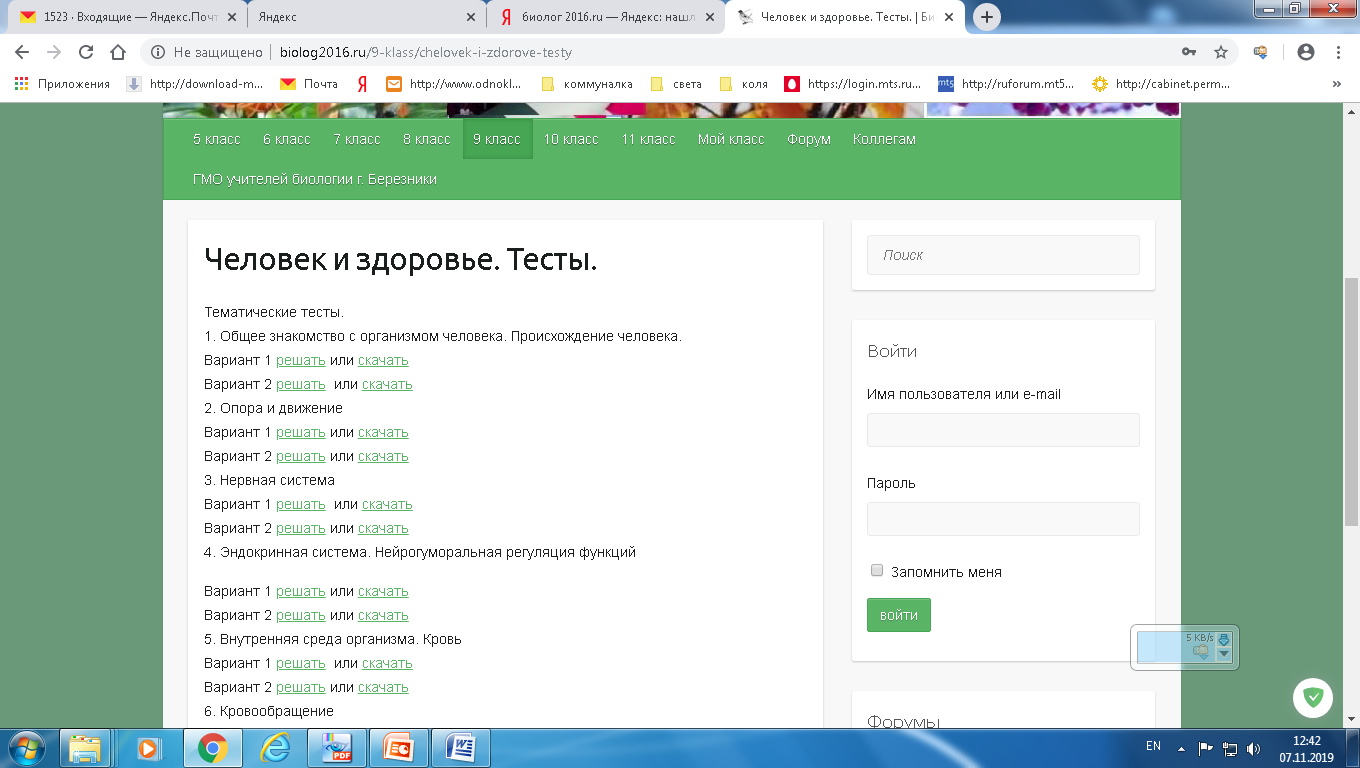 Разработки для коллег
Каталог ЕГЭ -https://yadi.sk/d/ZdKpw8yY3NDg4n
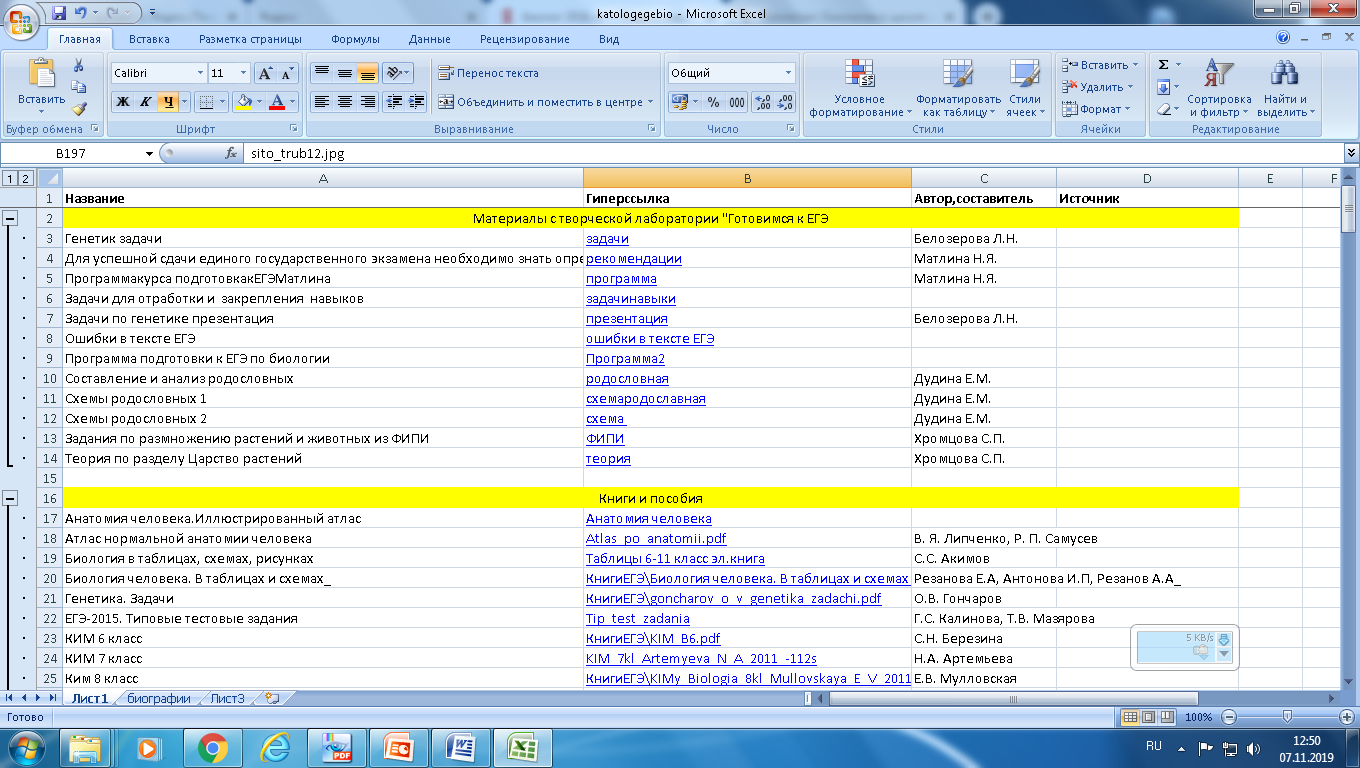 Курсы Фоксфорд
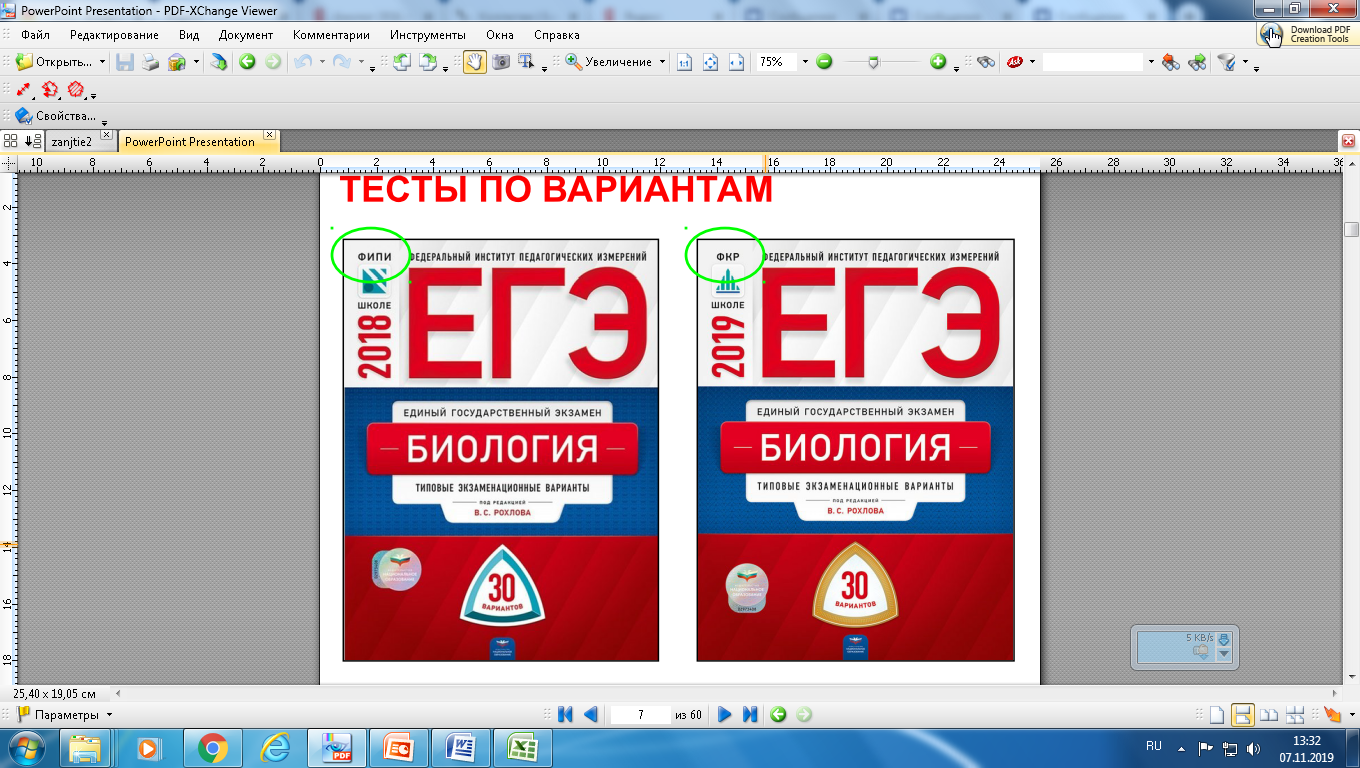 Распределение вопросов по сборнику Рохлова В.С. 2019 г.
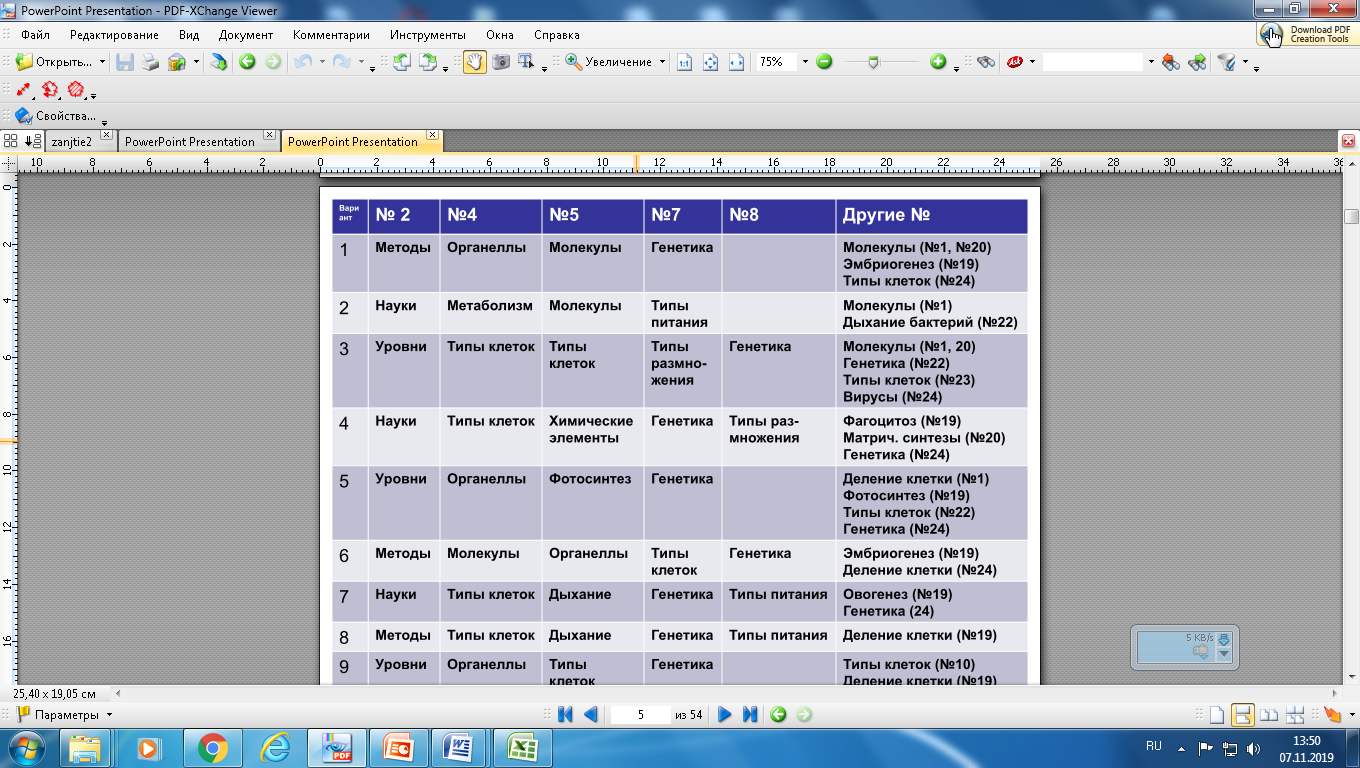 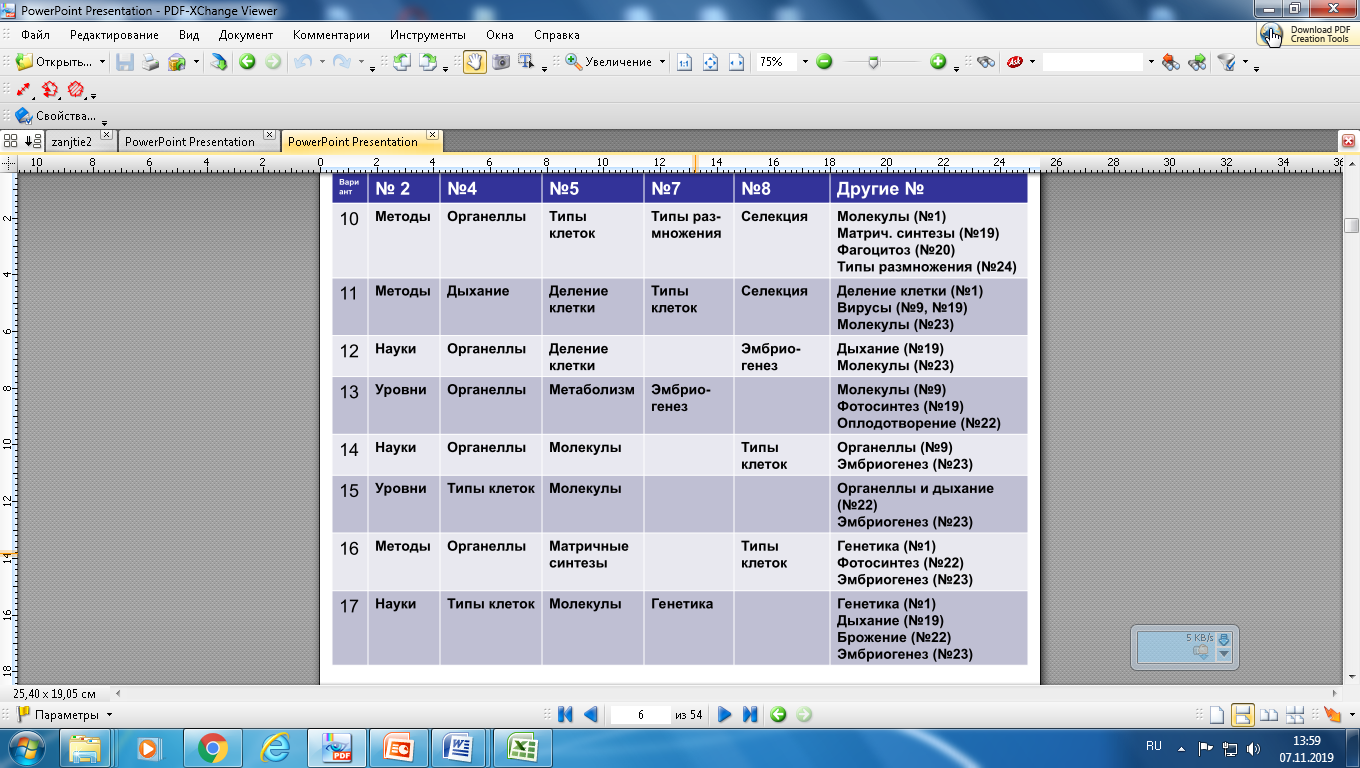 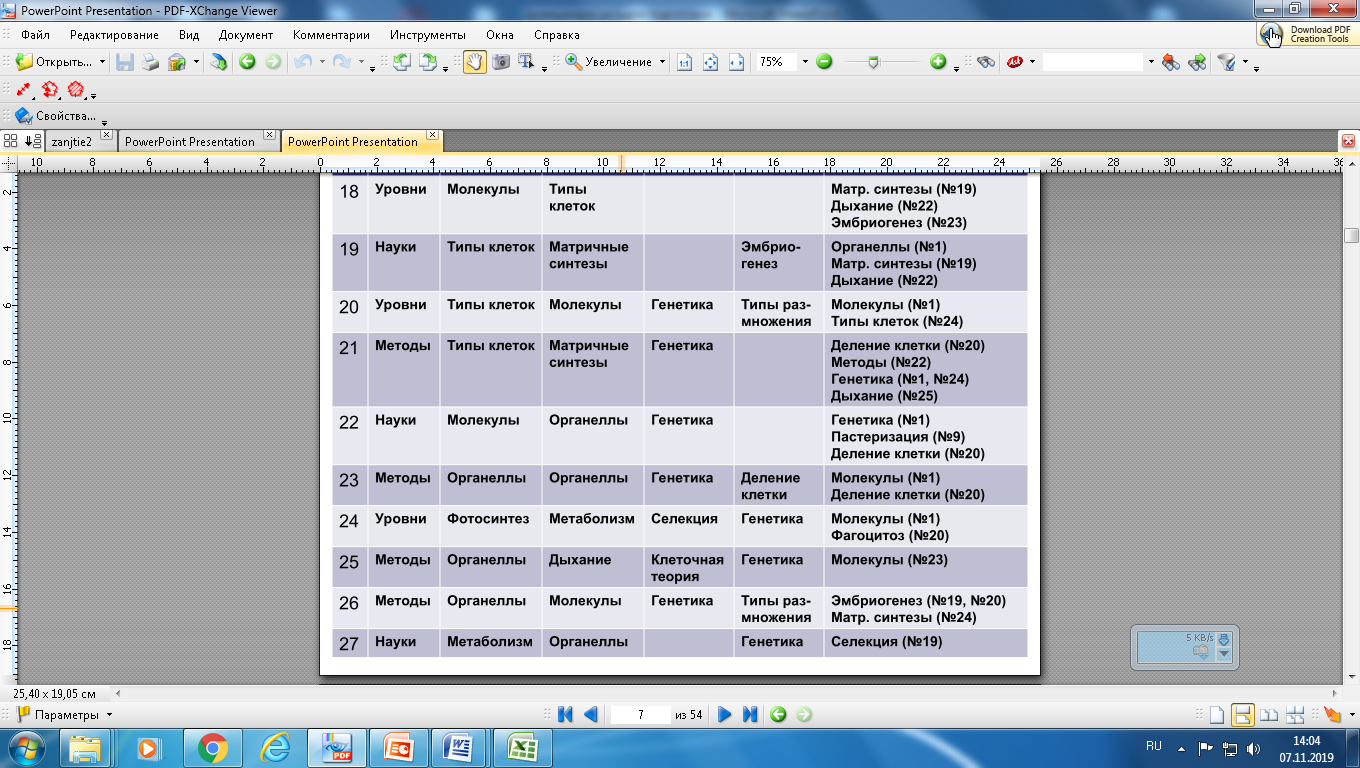 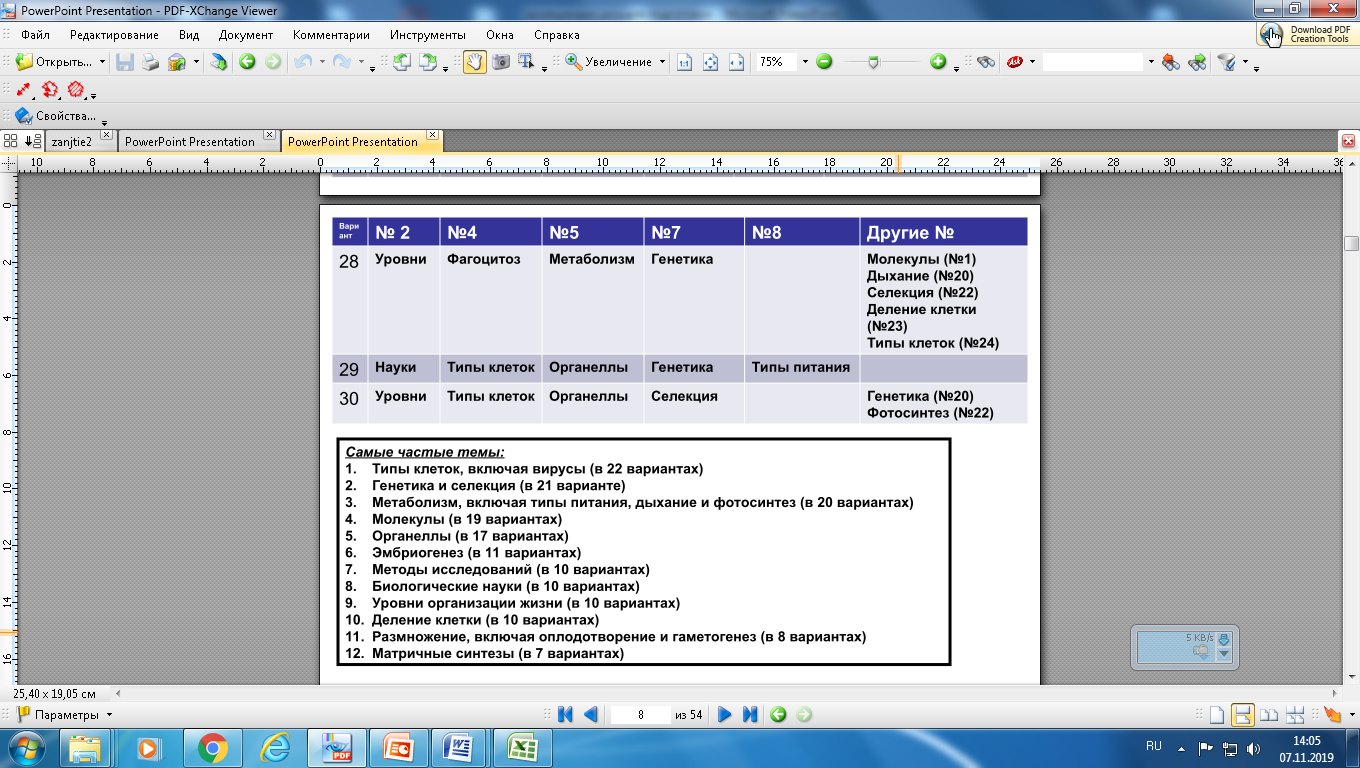 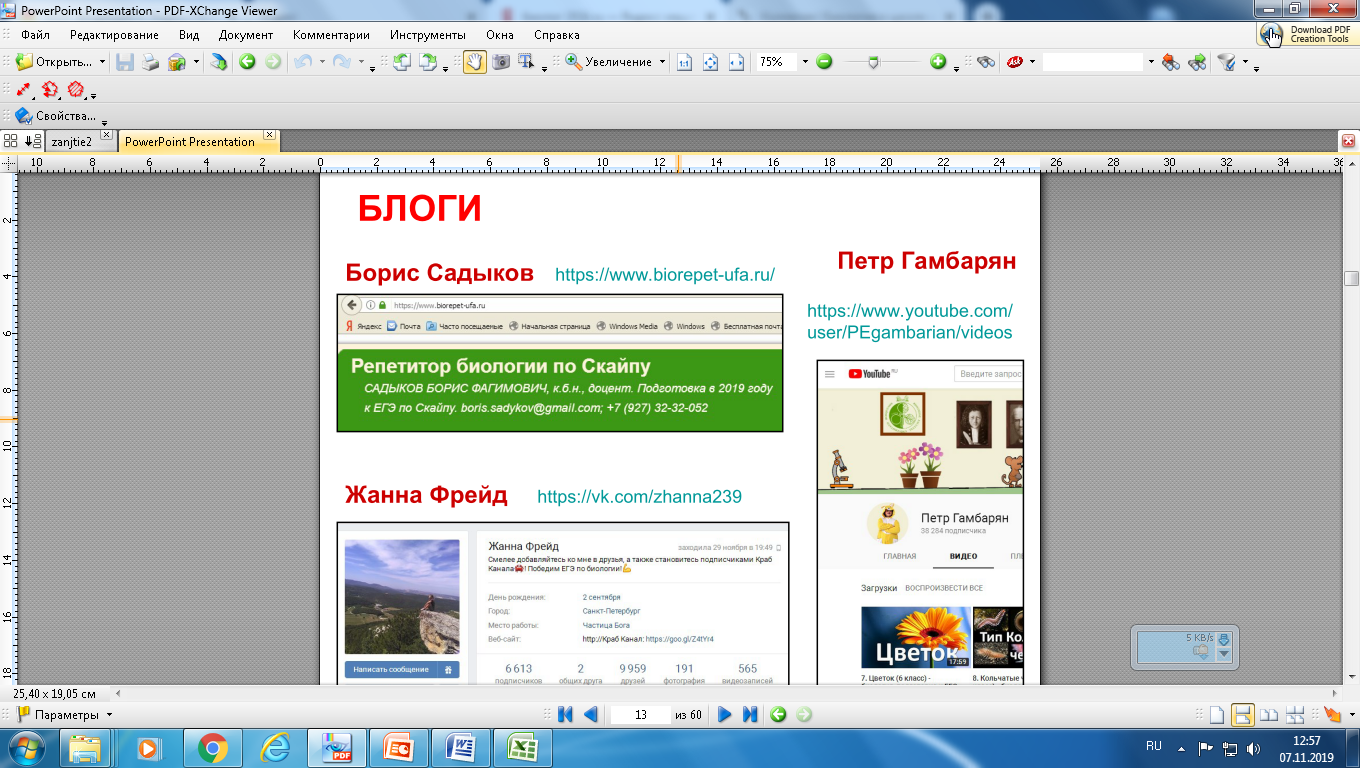 Ресурсы ВК
Маян-Амировна Учитель
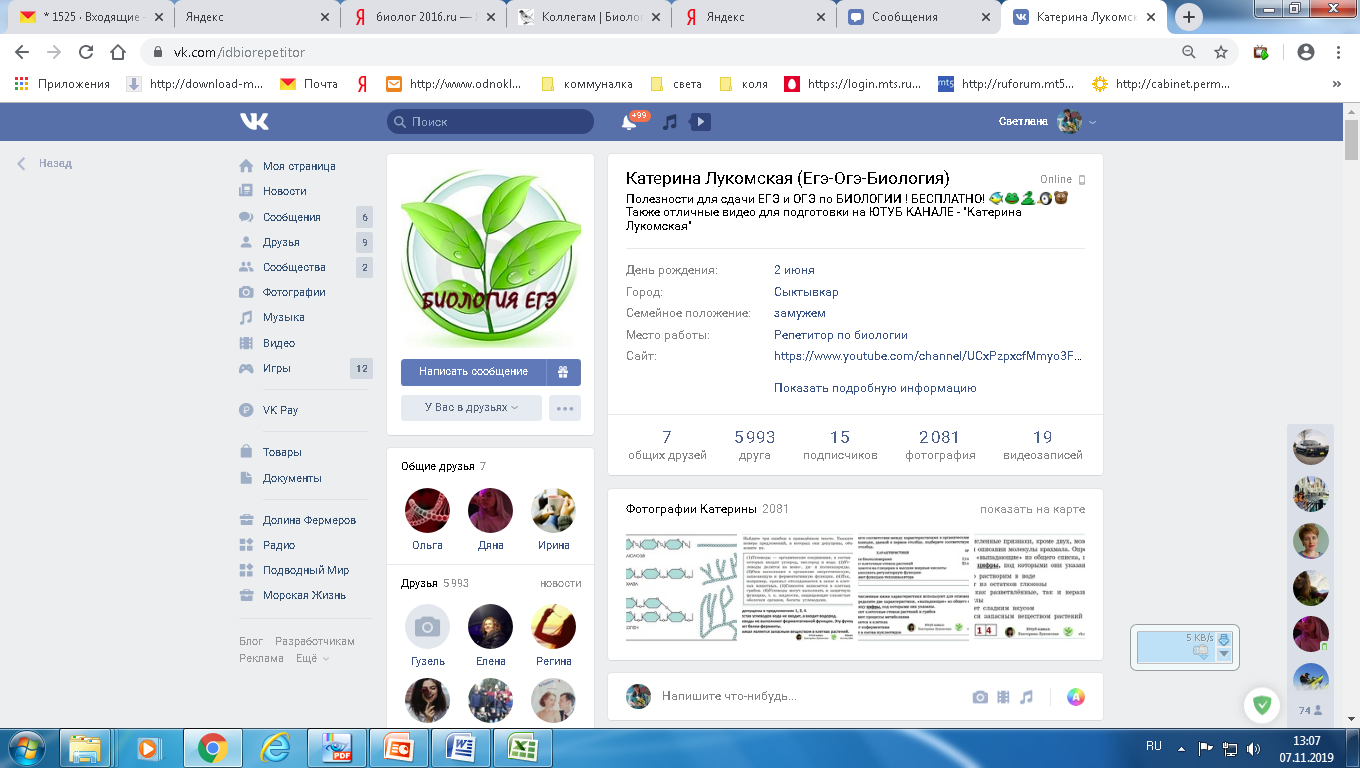 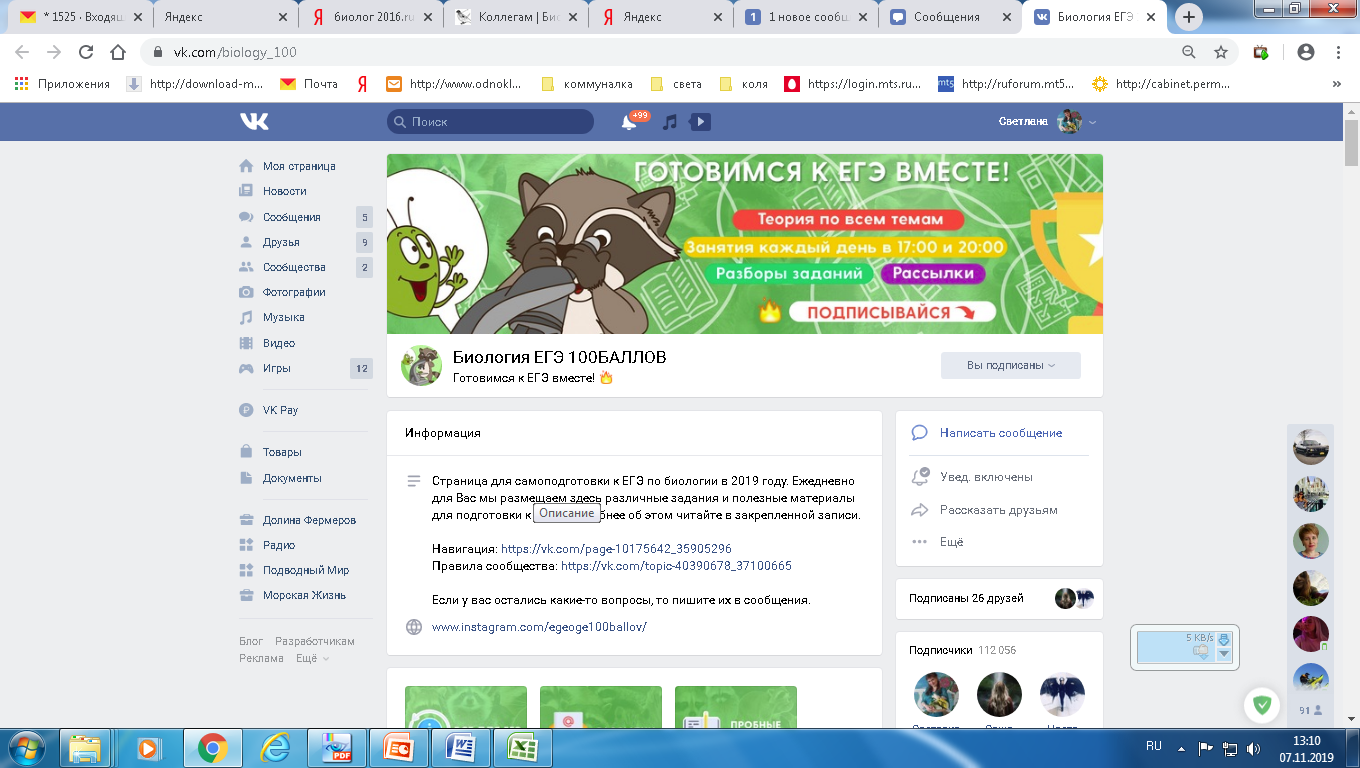 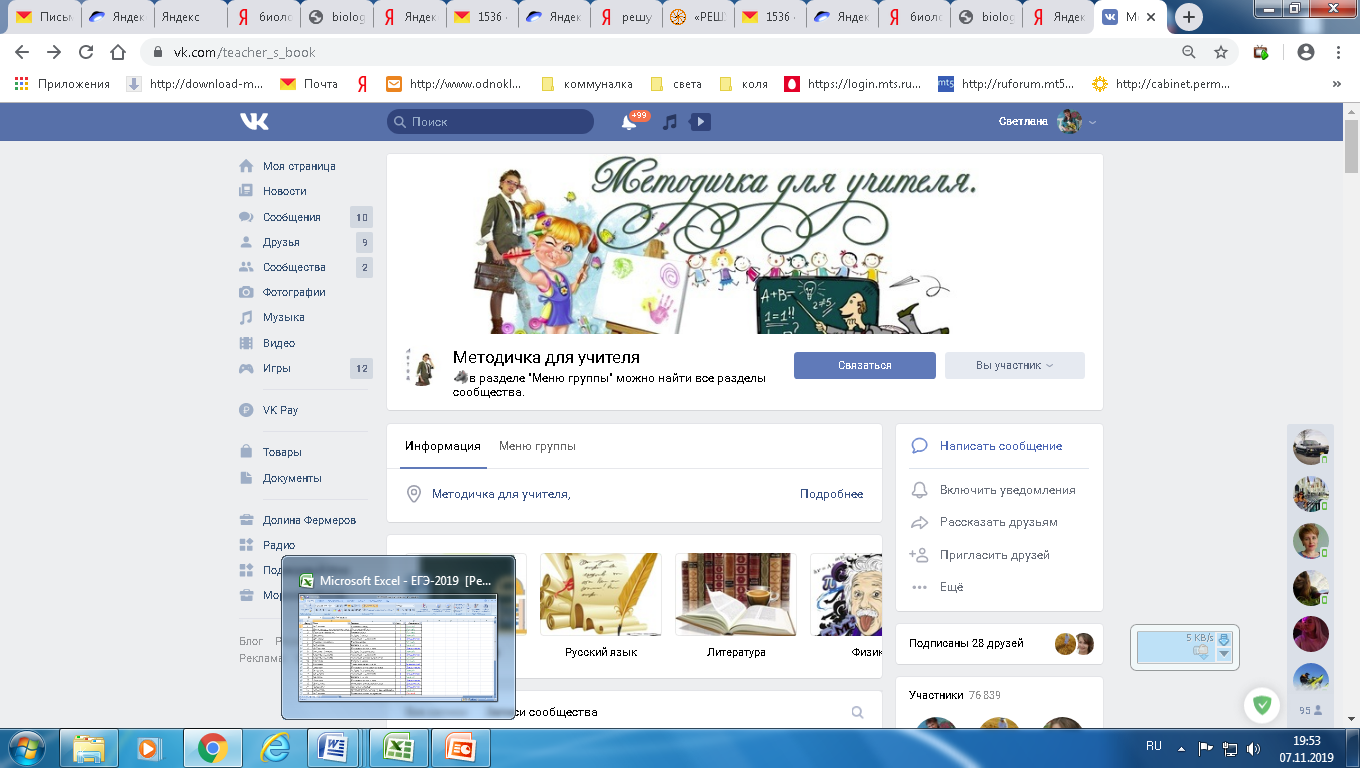 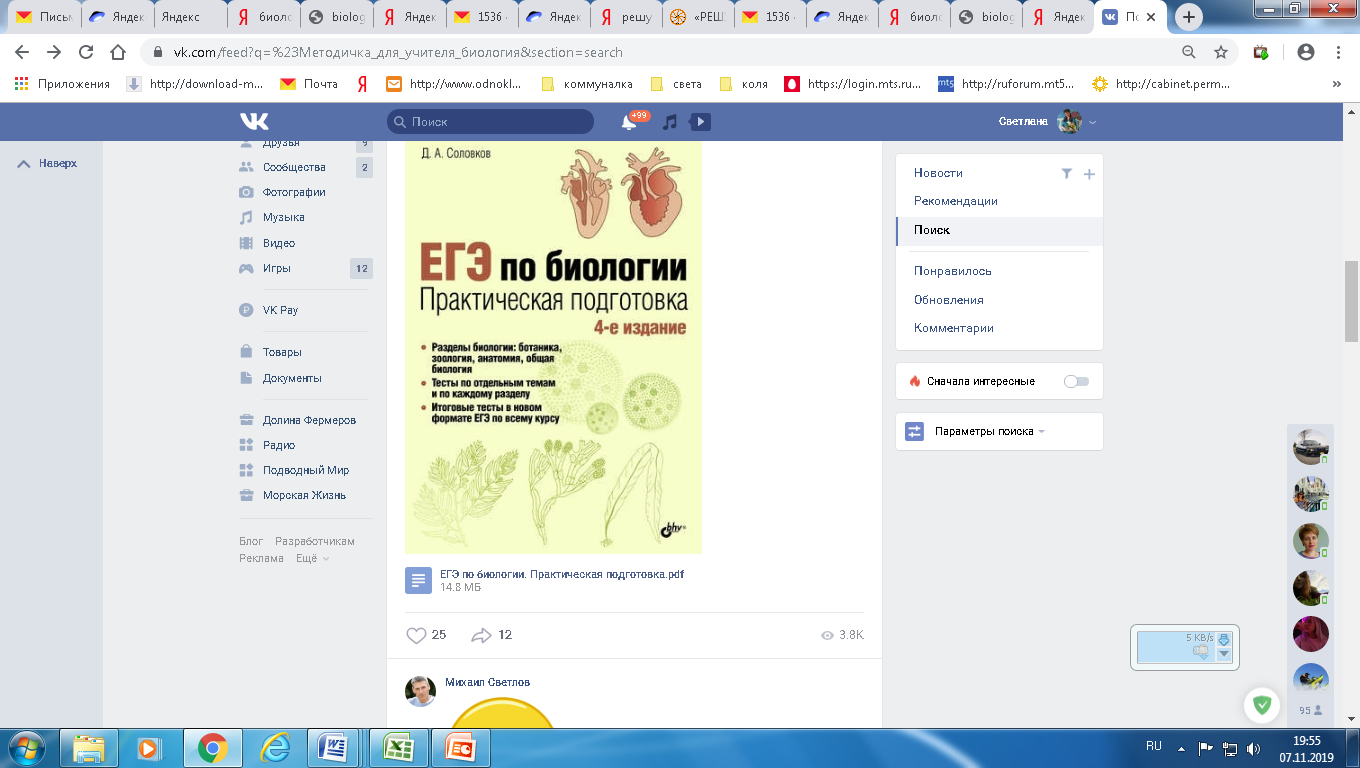 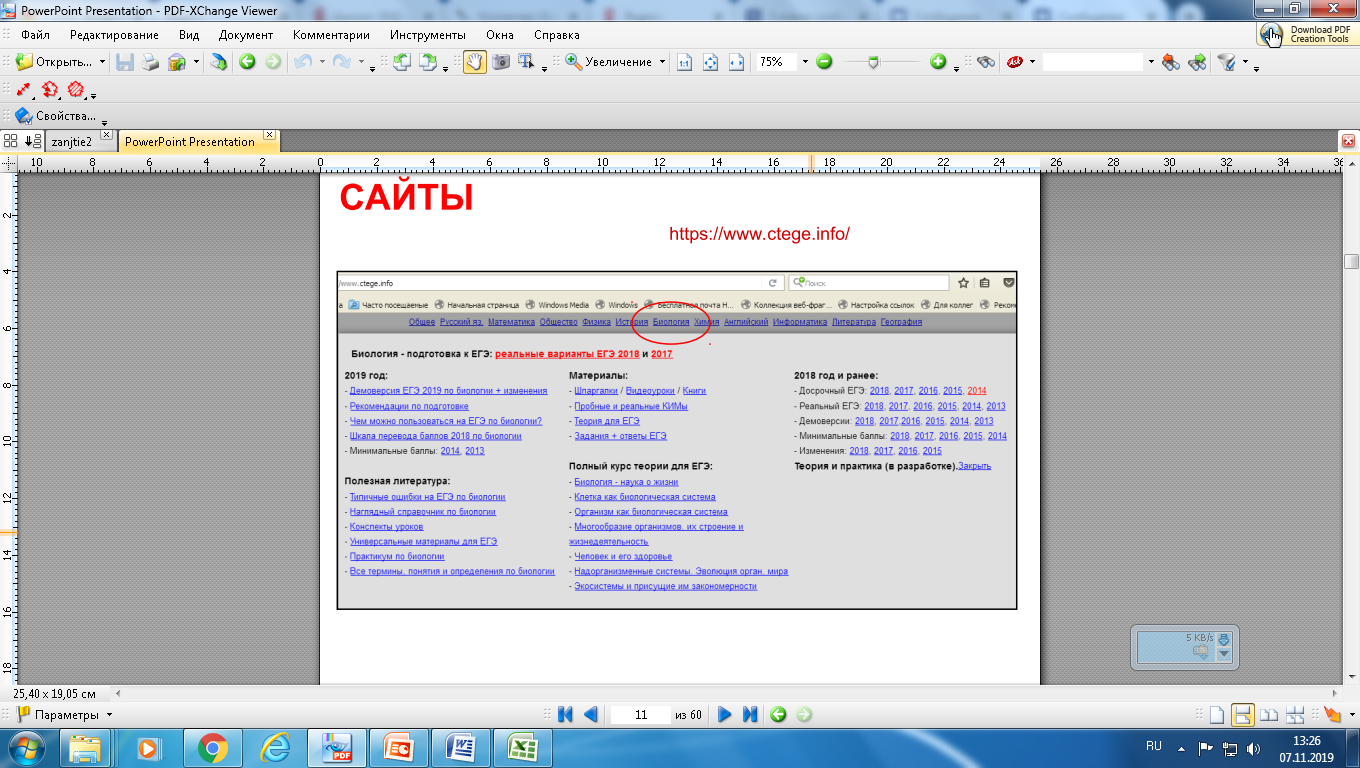 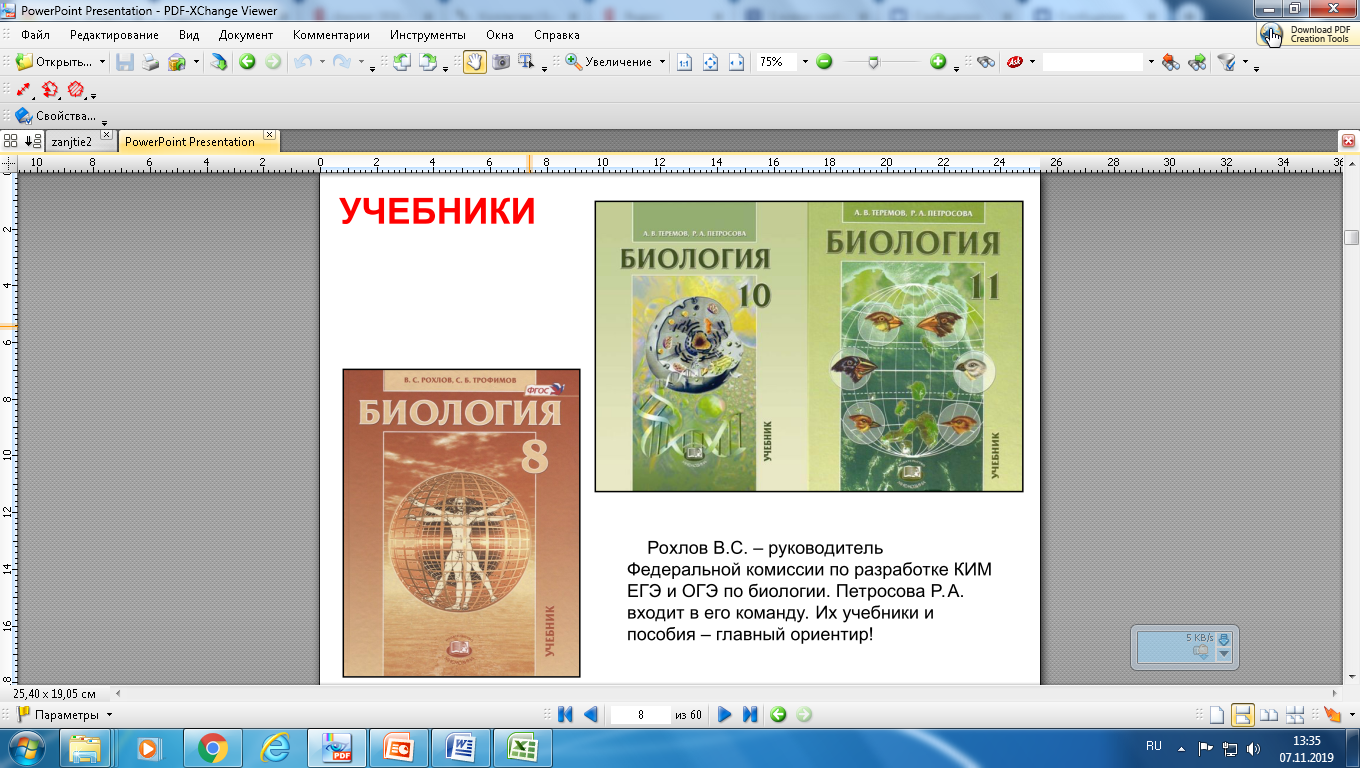 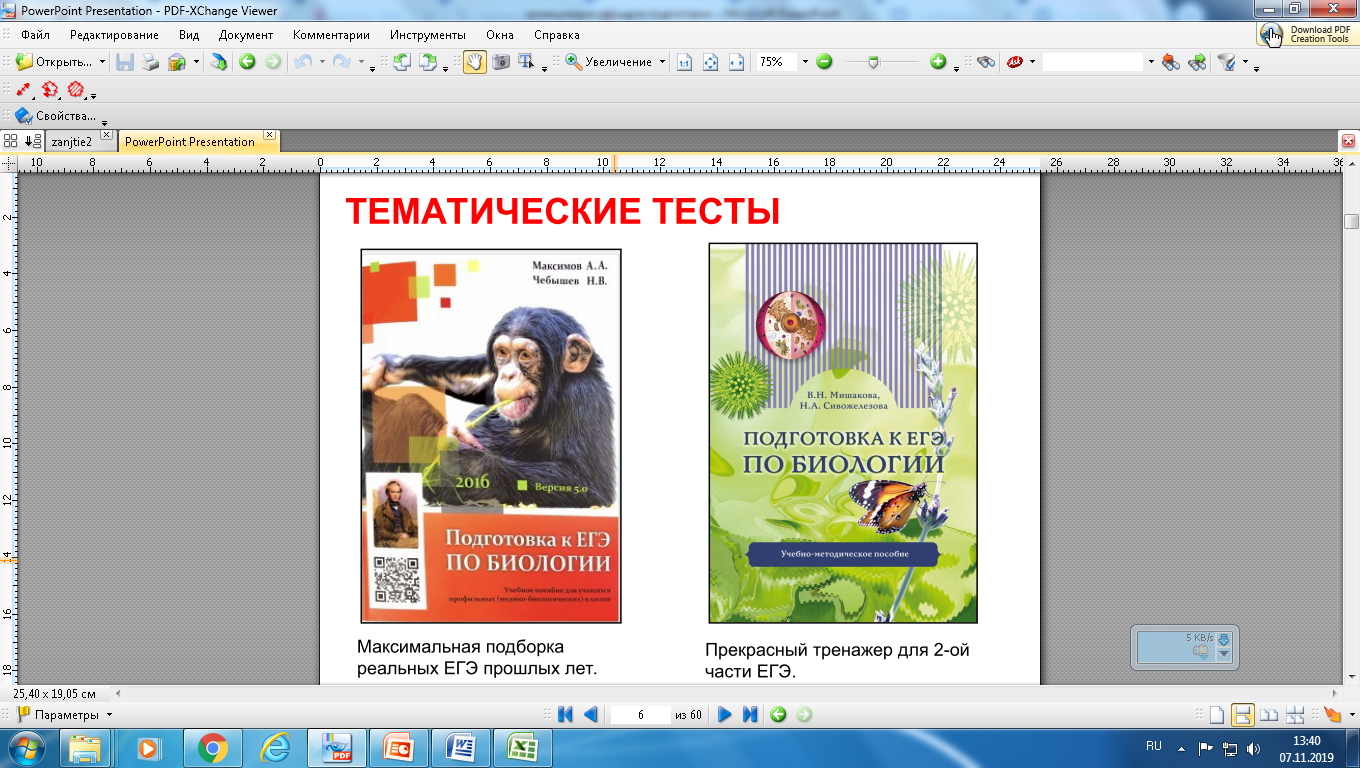